1 апреля-день смеха
2019
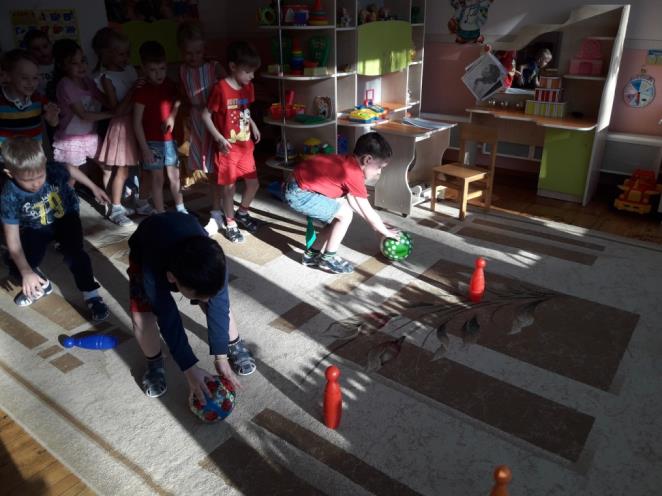 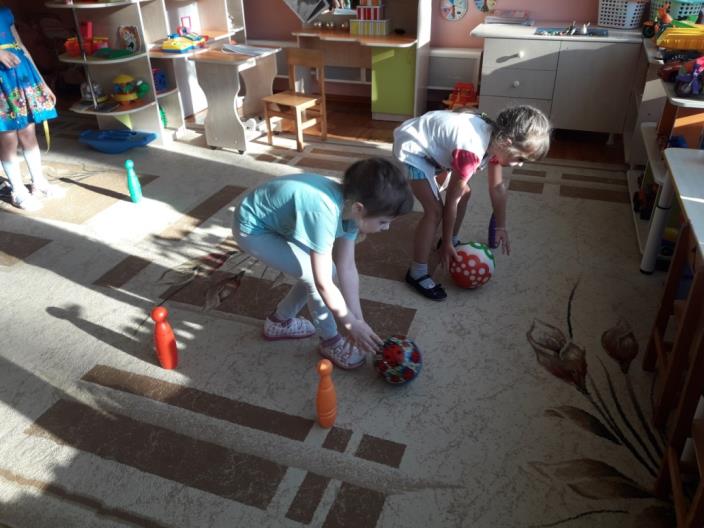 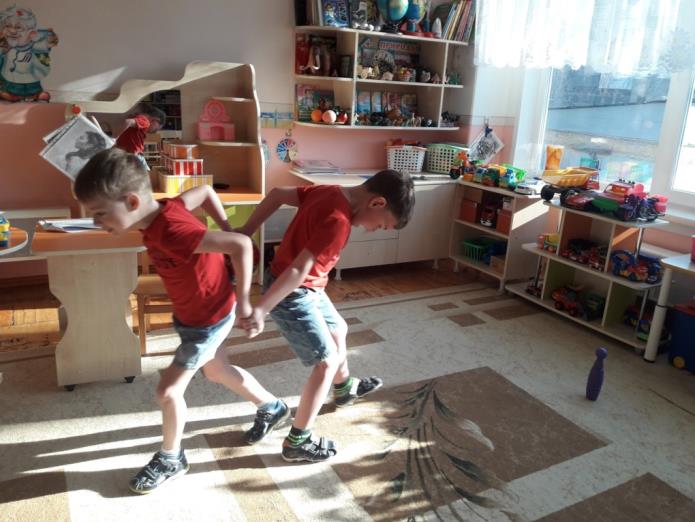 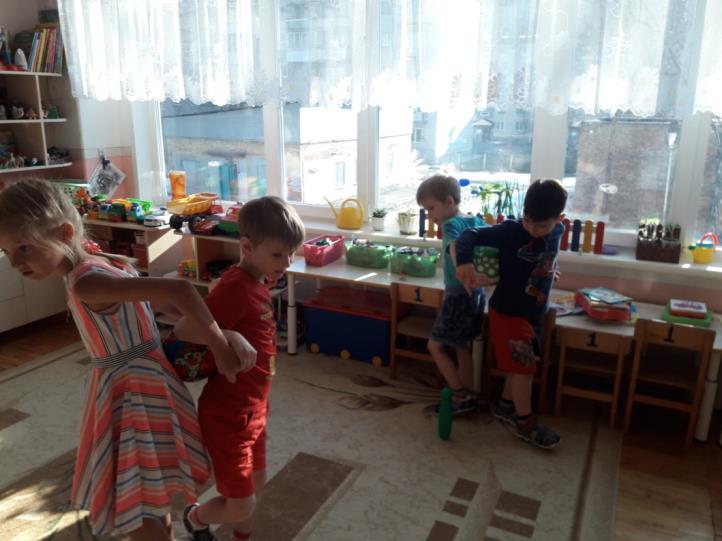 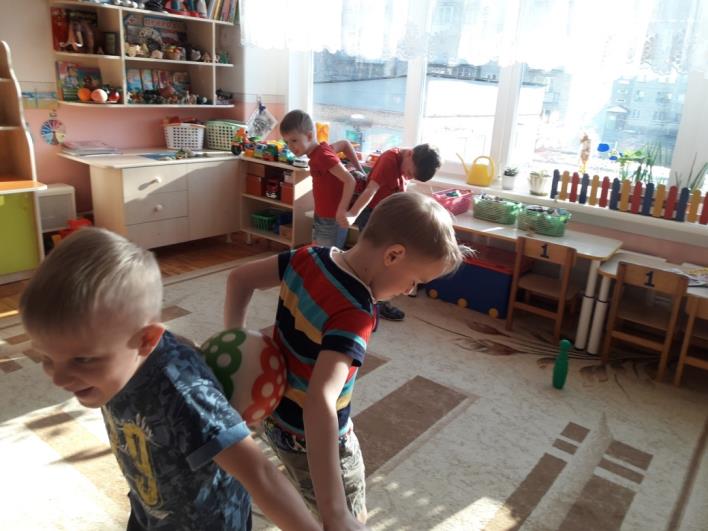 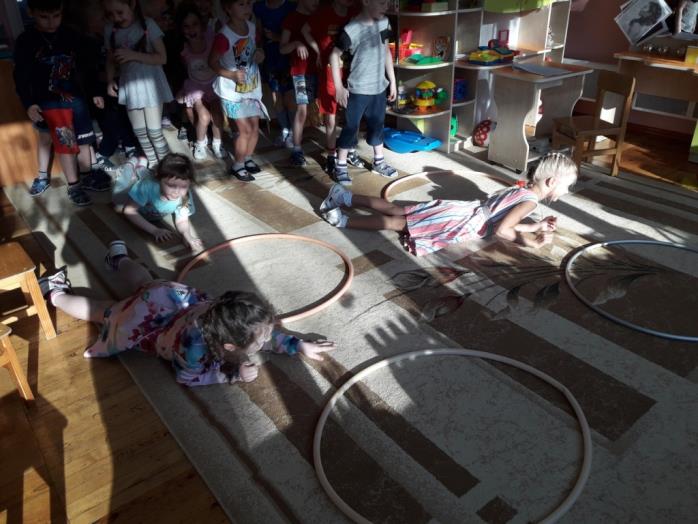 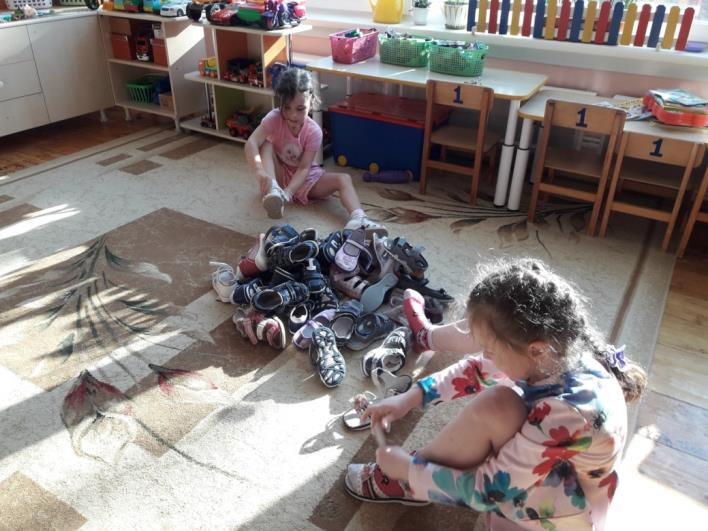 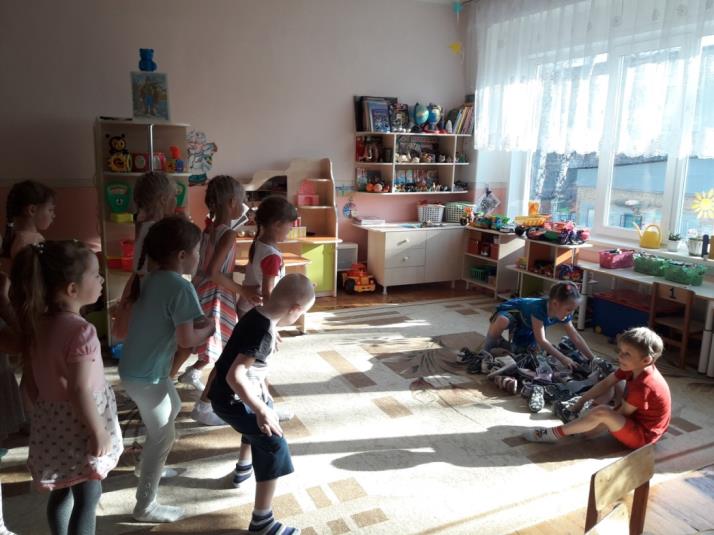 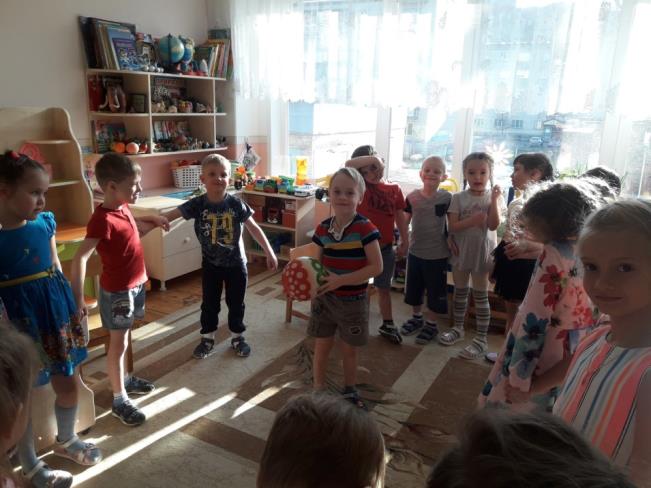 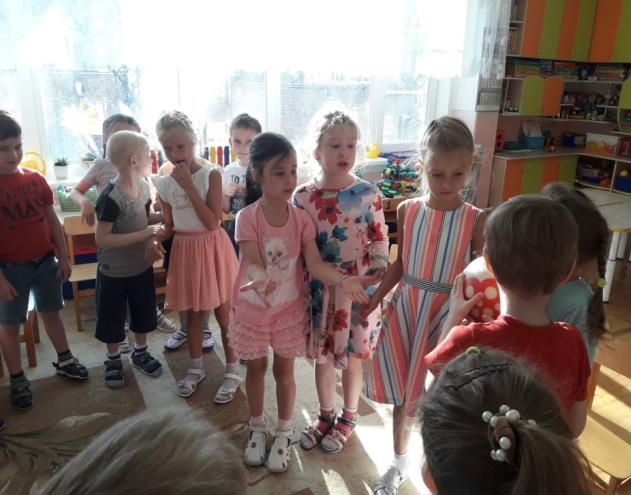 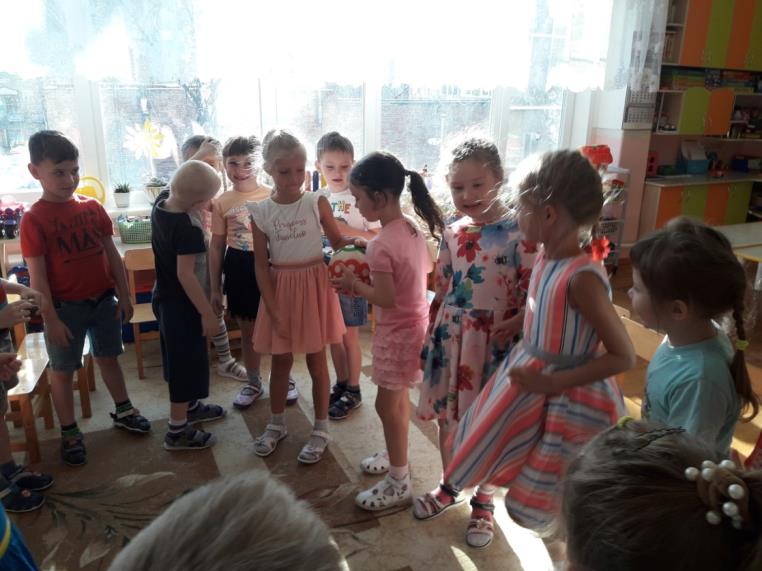 От чего сегодня всемНет доверия совсем?От чего с утра потеха,Все катаются от смеха?Это сложно объяснить,Нужно просто всех смешить!Дурака валять, смеятьсяНад друг другом насмехаться!Потому что наступилПервый день апреля!В этот день, как ни крути,Никому не верят!